交通部「5G帶動智慧交通技術與服務創新及產業發展補助計畫」
（計畫名稱）期中審查簡報
計畫期間：自  110年11月01日截至 111年09月30日止
期中報告期間：自   年   月   日截至   年   月   日止（請填寫至期中報告繳交日）
執行單位：xxx
報告日期：xxx年xx月xx日
1
期中書面審查意見及回覆說明表
（撰寫重點：待期中報告繳交後，由PMO通知受補助廠商期中書面審查意見，請於期中審查前於PPT內針對委員意見進行回復及調整。）
2
簡報大綱
壹、期中報告摘要
貳、工作項目進度說明
參、計畫成果達成情形
肆、預期效益
伍、後續執行狀況追蹤
陸、重點檢討與建議
柒、附件
（簡報大綱依規定撰寫，如需新增章節，請自行新增）
3
壹、期中報告摘要
（撰寫重點：請依計畫書規劃，以一頁PPT強化說明截至期中審查間，工作目標及達成情形，如有辦理計畫變更也請一併說明。）
一、預定工作目標
二、重要成果與目標達成情形
三、計畫變更
4
貳、工作項目進度說明
5
參、計畫成果達成情形
一、執行成果檢視
（撰寫重點：請依計畫書內容強化說明目前應用服務解決方案導入現況、系統功能與規格、計畫項目說明及重要成果產出）
6
參、計畫成果達成情形
二、資訊安全規劃執行情形
(一)承接所屬單位或場域主管機關(構)資通安全管理相關規定與驗證要求之執行情形1. 場域營運單位資訊安全規定與建議之自我評核
（灰字範例可自行刪除）
7
參、計畫成果達成情形
二、資訊安全規劃執行情形
(一)承接所屬單位或場域主管機關(構)資通安全管理相關規定與驗證要求之執行情形2. 資通安全事件通報及應變管理程序
資訊安全小組之組職圖(範例)
資通安全事件通報及應變作業流程圖(範例)
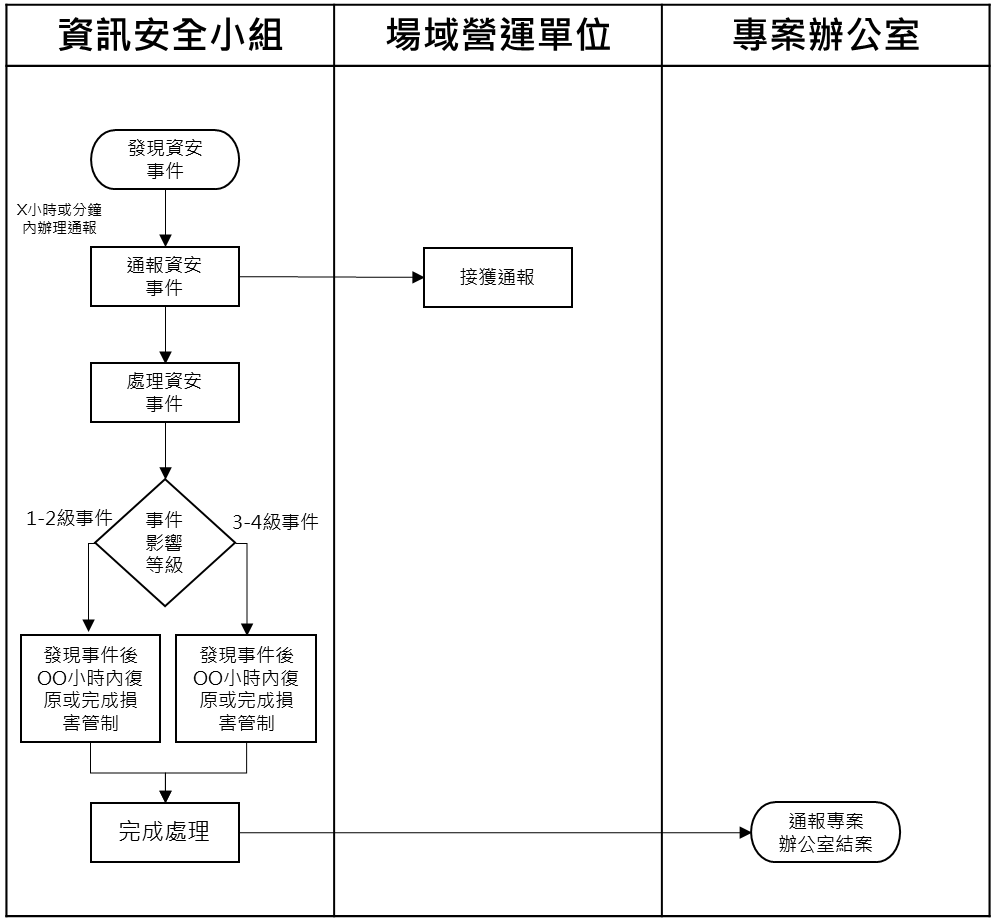 8
參、計畫成果達成情形
二、資訊安全規劃執行情形
(二) 資訊安全經費應用情形
（灰字範例可自行刪除）
9
參、計畫成果達成情形
二、資訊安全規劃執行情形
(三)關鍵設備及應用服務系統應用情形
（撰寫重點：請簡要說明各項關鍵設備及應用服務系統之應用情形，包含是否為中國廠牌、製造地、存放位置、資產狀態(含登錄或異動日期)、是否具資安認證、以及採取資安防護措施。）
10
參、計畫成果達成情形
二、資訊安全規劃執行情形
（灰字範例可自行刪除）
(四)場域資訊安全驗證情形
11
參、計畫成果達成情形
二、資訊安全規劃執行情形
(五)個人資料保護說明
撰寫重點：
應遵循我國個人資料保護法規範，提出個人資料保護措施，並於執行本計畫過程中及其後，確實落實個人資料之保護，以避免侵害他人之權利。
若補助計畫之執行單位已有現行採取個人資料保護標準或系統準則，請說明標準或準則名稱，並提出佐證資料。
若無現行採取相關標準，則可以「計畫-執行-檢查-行動(Plan-Do-Check-Act)，PDCA方法論」為基礎說明與辦理情形：
計畫：建立個人資料保護管理政策、目標及相關程序。
執行：個人資料管理制度之實施。
檢查：依據個人資料保護管理之政策、目標及要求，評估與監督流程及其產出，並將結果回報給最高管理階層加以審查。
行動：採取措施，以持續改善個人資料管理制度之績效。
12
[Speaker Notes: －＞如果採取甚麼管理系統或標準，提出佐證資料。
－＞若無，你要去告訴我要怎做，如何去應用、如何去保護等等。]
參、計畫成果達成情形
二、資訊安全規劃執行情形
(六) 遭遇困難與因應對策
（灰字範例可自行刪除）
13
[Speaker Notes: －＞如果採取甚麼管理系統或標準，提出佐證資料。
－＞若無，你要去告訴我要怎做，如何去應用、如何去保護等等。]
參、計畫成果達成情形
三、5G網路建置現況
（撰寫重點：請依計畫書內容，以條列式強化說明）
14
參、計畫成果達成情形
四、營運進度
（撰寫重點：請依計畫書內容，以條列式強化說明）
15
參、計畫成果達成情形
五、場域交流合作進度
16
參、計畫成果達成情形
六、計畫內遭遇問題與解決方法
17
肆、預期效益
一、量化效益
（撰寫重點：請依計畫書內容強化說明）
18
肆、預期效益
二、非量化效益
（撰寫重點：請依計畫書內容，以條列式強化說明）
19
伍、後續執行狀況追蹤
一、未來半年（111/4至111/9）重點執行項目及進度規劃
（撰寫重點：請依計畫書內容，以條列式強化說明）
20
伍、後續執行狀況追蹤
二、結案驗證時之情境設計
（撰寫重點：請預先規劃期末結案時，能夠進行計畫整體驗證的情境設計。）
21
伍、後續執行狀況追蹤
三、結案驗證時之驗證流程與方式
（撰寫重點：請說明期末結案時，可作為計畫整體驗證的驗證流程及驗證方式）
22
陸、重點檢討與建議
（撰寫重點：請說明本計畫執行所獲得的重要結論。）
23
柒、附件
一、計畫審查意見及回復說明表
（撰寫重點：請附上簽約計畫書內完整的計畫審查意見及回覆說明表）
24
柒、附件
二、相關附件
（撰寫重點：除計畫審查意見及回覆說明表以外的附件，請自行增列。）
25